Prediction of Whole-Body Movements with AE-PRoMPs1
Matthew Chan
[1] By Oriane Dermy , Maxime Chaveroche, Francis Colas,, Francois Charpillet , Serena Ivaldi
[Speaker Notes: References:
https://www.ias.informatik.tu-darmstadt.de/Research/LearningToPlayPing-pong
http://www.cs.columbia.edu/~allen/S19/predicting_human_motion.pdf 
https://link.springer.com/article/10.1007/s10514-017-9648-7 
https://www.frontiersin.org/articles/10.3389/frobt.2017.00045/full#h19 
https://papers.nips.cc/paper/5177-probabilistic-movement-primitives.pdf 
https://brml.org/uploads/tx_sibibtex/CheKarSma2016.pdf
https://arxiv.org/pdf/1807.02350.pdf 
https://studywolf.wordpress.com/2013/11/16/dynamic-movement-primitives-part-1-the-basics/]
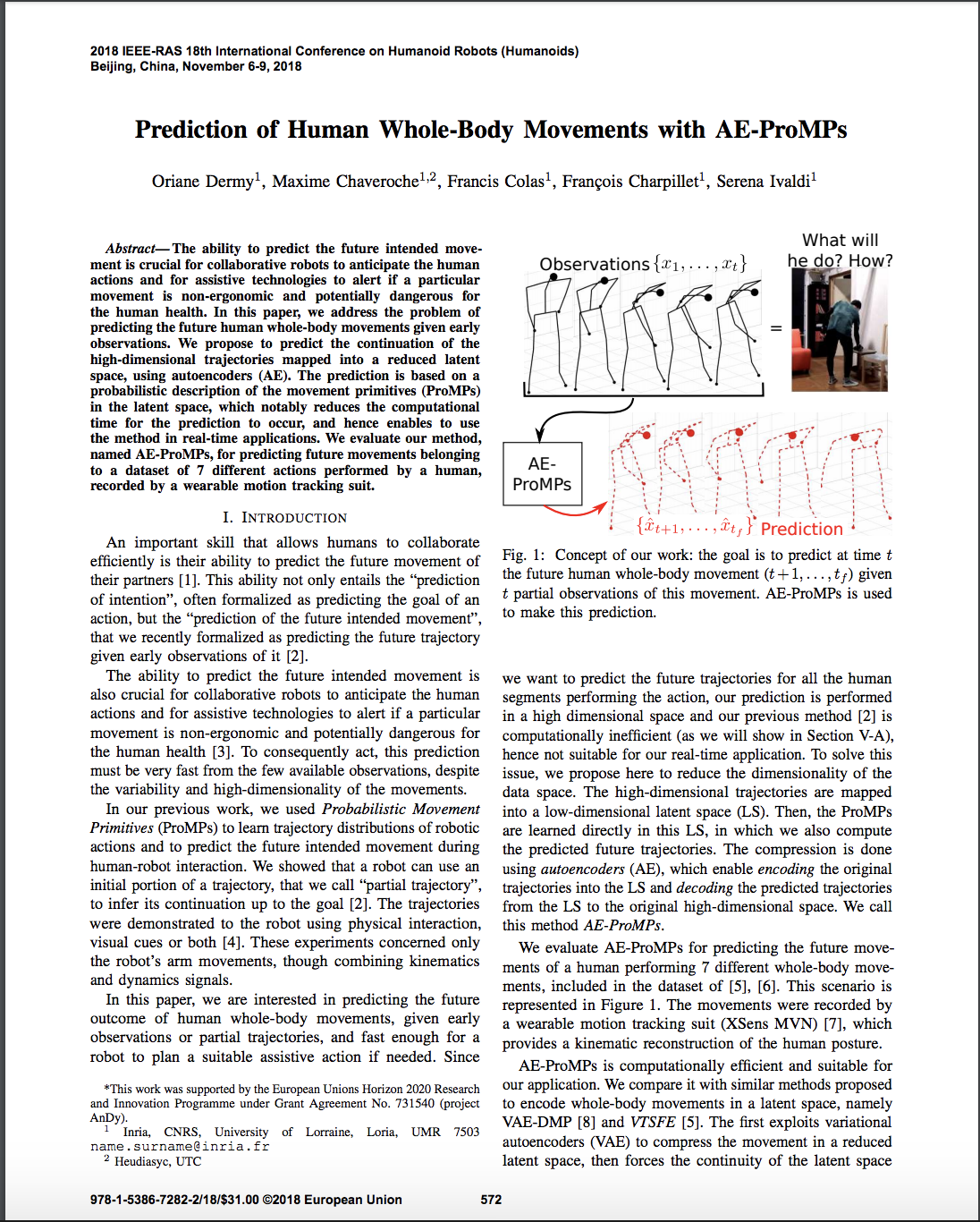 Agenda
Objective
Use Cases
Issues & Assumptions
Background Knowledge
Experiment
Results
Purpose
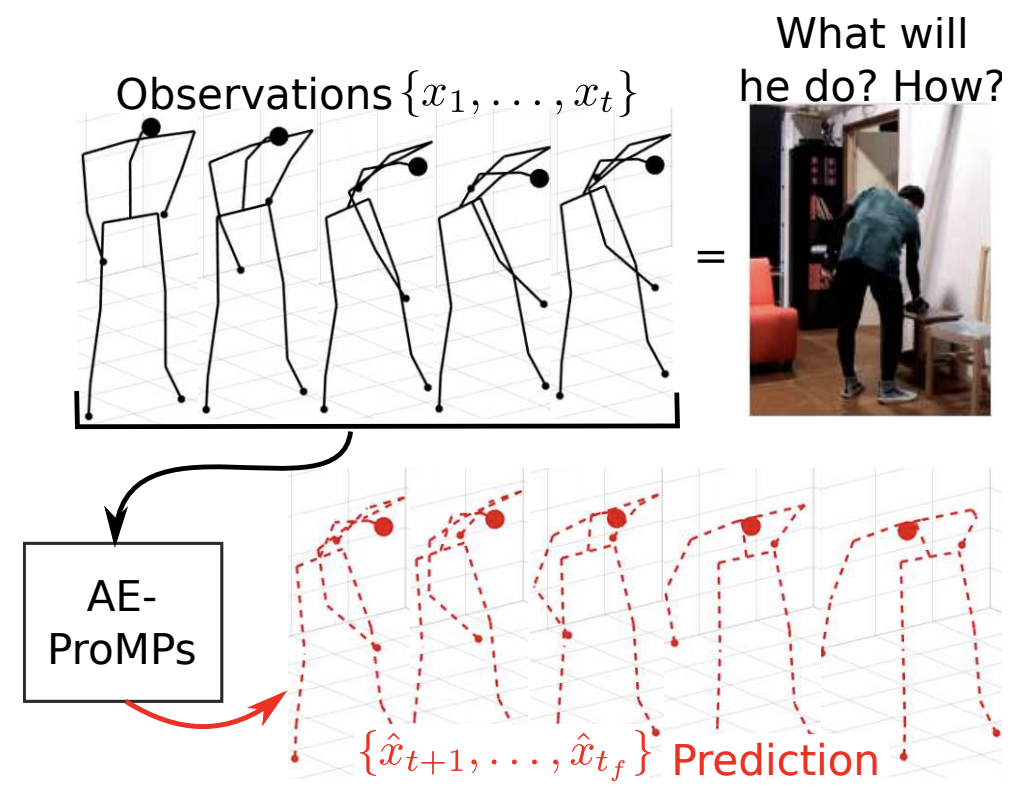 Predicting future movements of a human before they happen.

We do this everyday!
[Speaker Notes: Give examples, e.g. picking up a pencil from the floor, avoiding walking into other people on the street]
Use cases
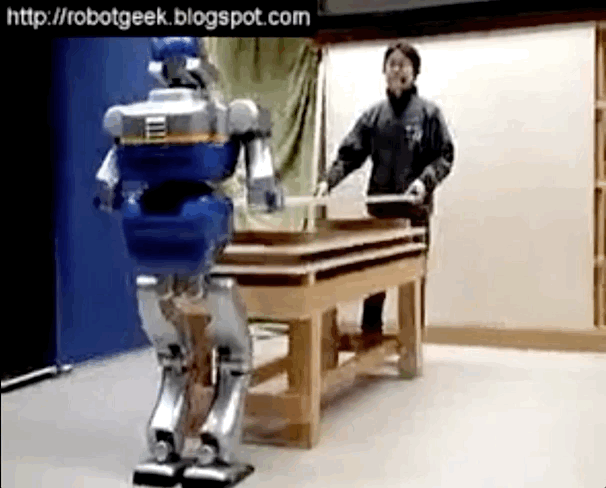 Safe robot navigation around humans
Preventing humans from hurting themselves
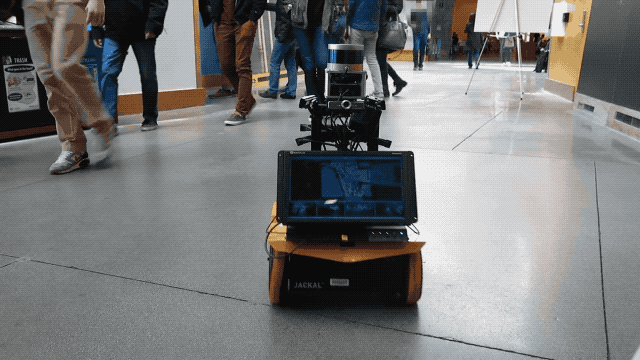 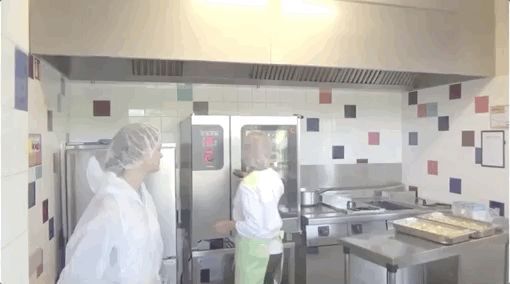 Perform different actions based on human action
Input
Output
The initial trajectory of the human body (i.e. joint positions for some amount of time t)
The predicted future trajectory of the human body
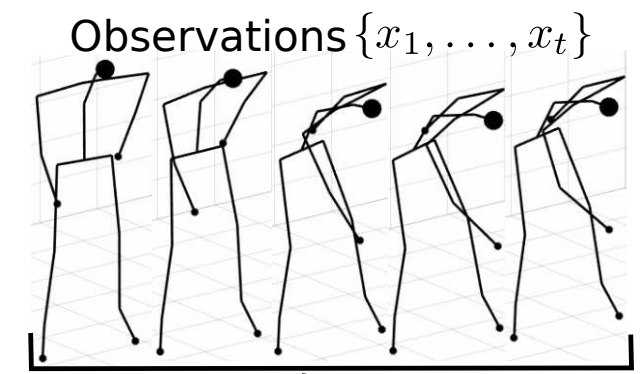 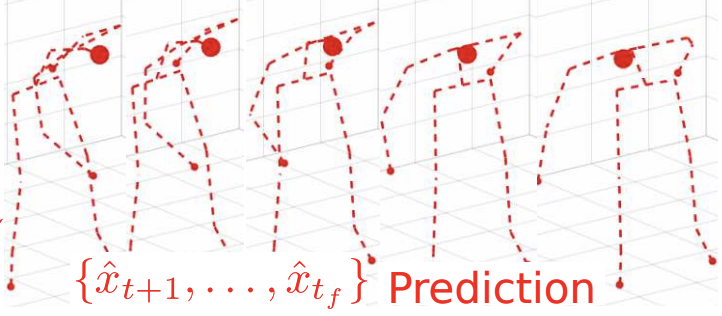 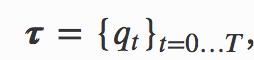 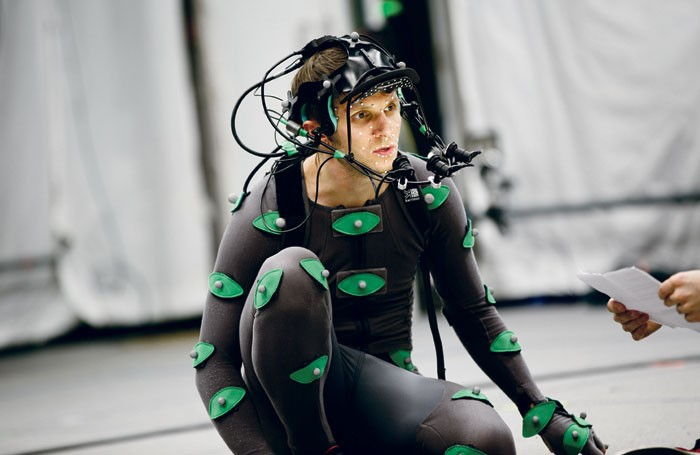 Potential Issues?
How to obtain input trajectory?
High-dimensionality of human body
How to understand the “intent” of a human?
High variability of human movements
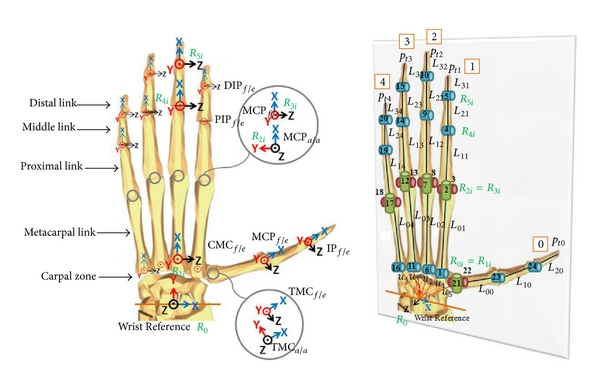 Assumptions
Human is wearing an XSens motion capture suit
Human must be performing 1 of 7 defined movements
We have a set of pre-recorded demos of each movement
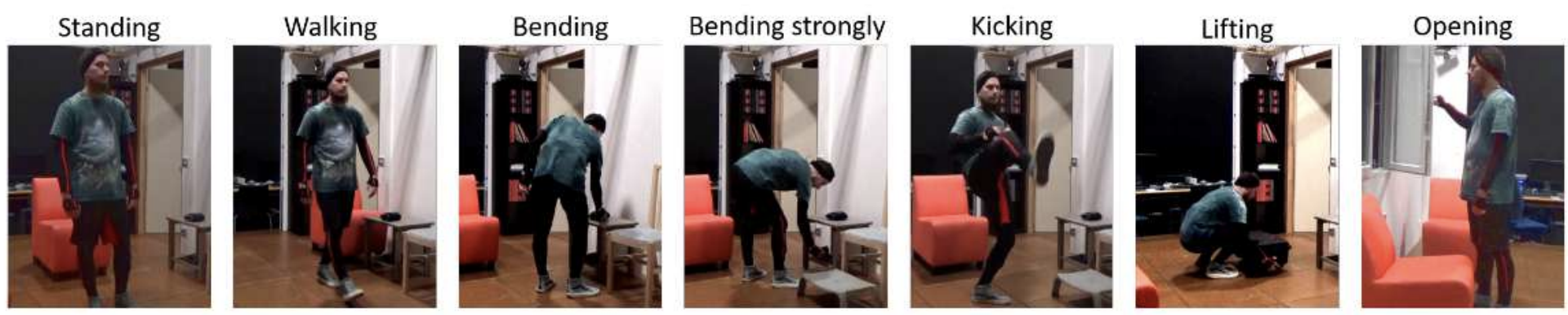 How to predict trajectories?
First we must understand movement.

Movement primitives!
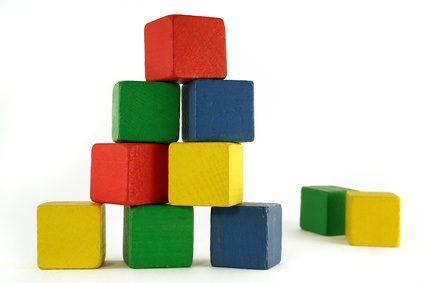 Movement Primitives (MP)
Idea: Break down movements into simple “building blocks”
Teach robot via demonstration
Refine via reinforcement learning

Goal: Combine multiple MPs to perform complex movements
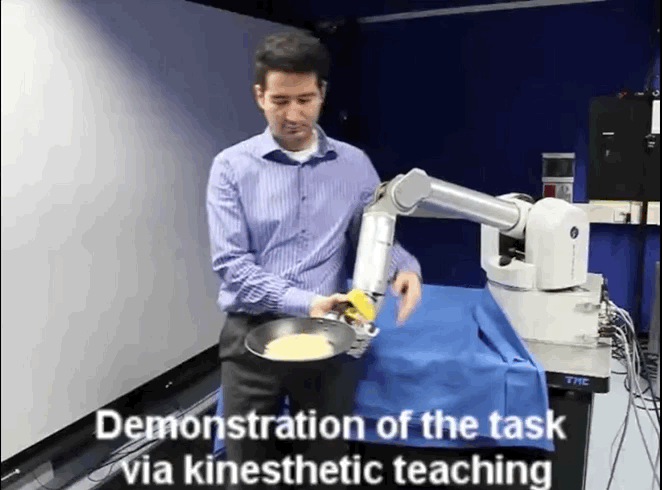 Dynamic Movement Primitives (MP)
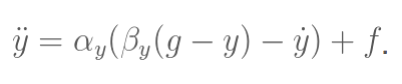 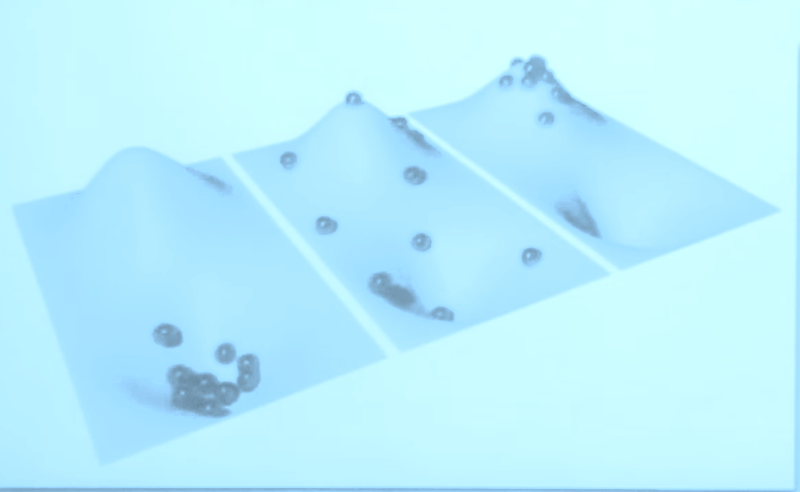 System forces balls towards the goal
Damped spring system
f is a function that deforms the surface
Benefits
Spatial scaling
Temporal scaling
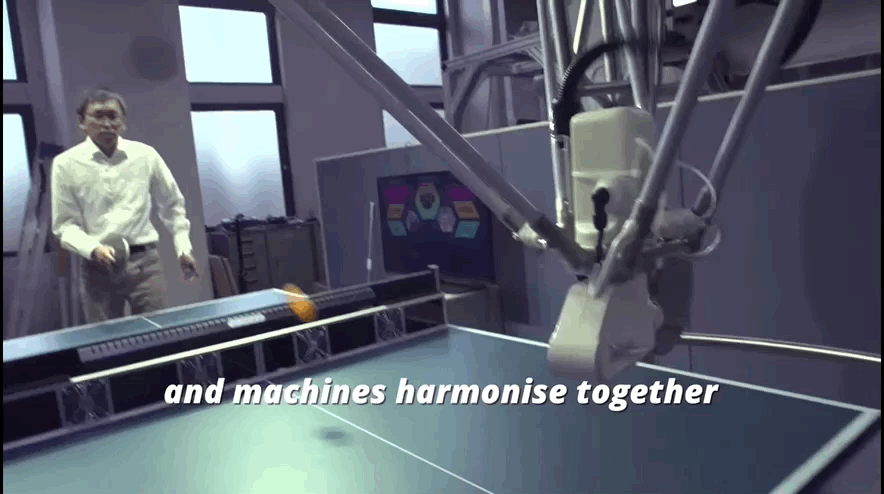 Cons?
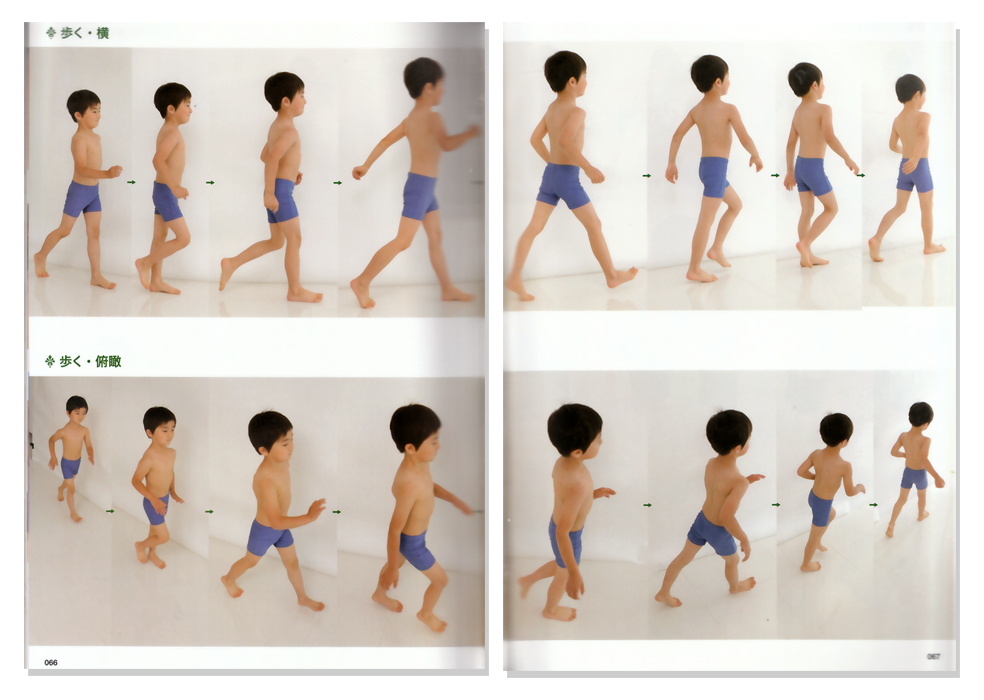 No variation in trajectory
Co-activation is not trivial
Probabilistic Movement Primitives (ProMPs)
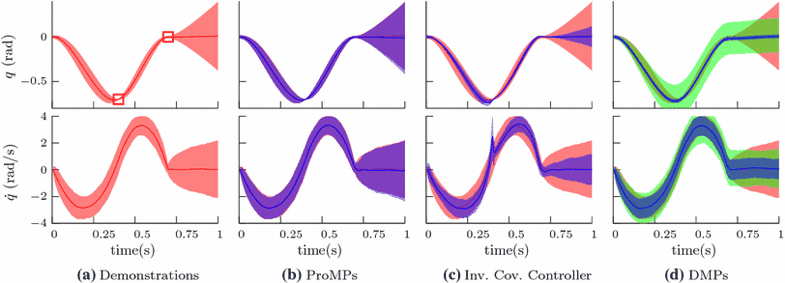 Properties
Encodes variance of trajectories
Stochastic (rather than deterministic)
Why is this useful?
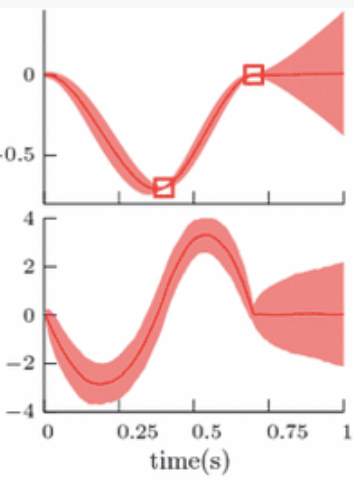 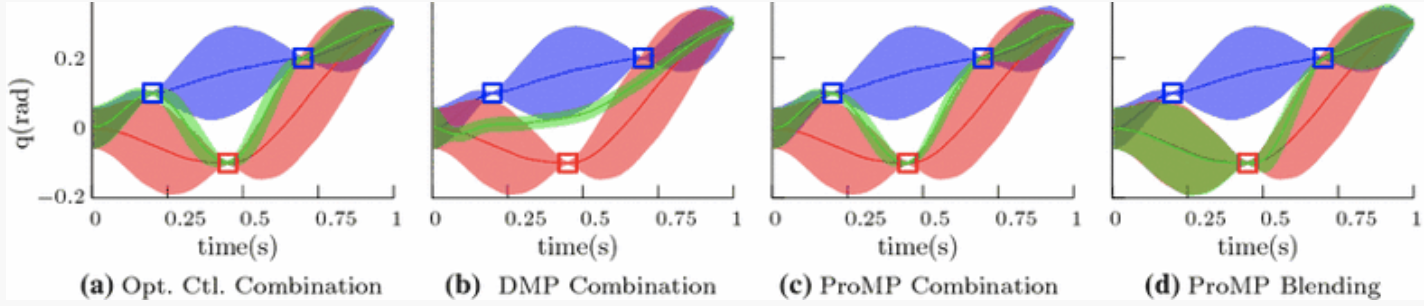 Insight into importance of single points in time on overall movement
Improved co-activation
“The variability of the movement, or the variance in distribution terms, is crucial, as it reflects the importance of single time points for the movement execution and it is often a requirement for representing optimal behavior in stochastic systems (Todorov and Jordan 2002). Moreover, capturing the variance of the movement leads to better generalization capabilities and to more natural movements.”
[Speaker Notes: The control law is based on the intuition that the gains have to be lower when the variance of the trajectories is higher.]
Issues
Requires pre-training and demos for each movement primitive
Computation time grows quadratically with input dimension
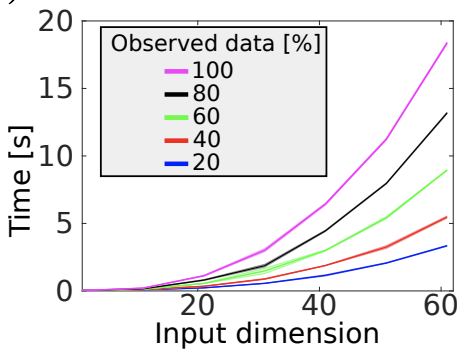 Too slow for real-time robot prediction / response 
Prediction time should be in the milliseconds-- the robot needs maximum time to act
Solution?
Autoencoders!
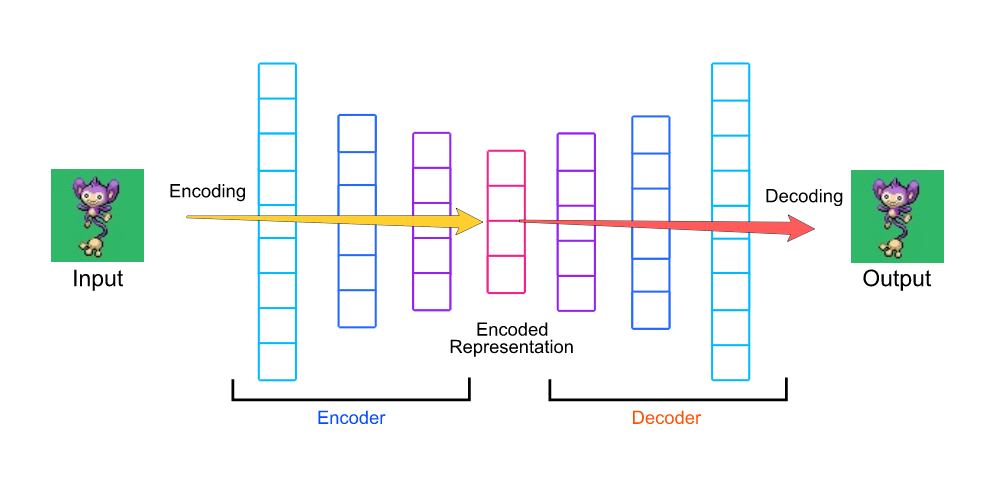 Autoencoders (AE)
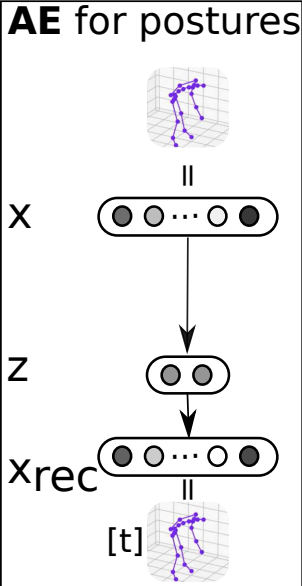 “An autoencoder is a type of artificial neural network used to learn efficient data codings in an unsupervised manner.[1][2] The aim of an autoencoder is to learn a representation (encoding) for a set of data, typically for dimensionality reduction, by training the network to ignore signal “noise.” Along with the reduction side, a reconstructing side is learnt, where the autoencoder tries to generate from the reduced encoding a representation as close as possible to its original input, hence its name.”
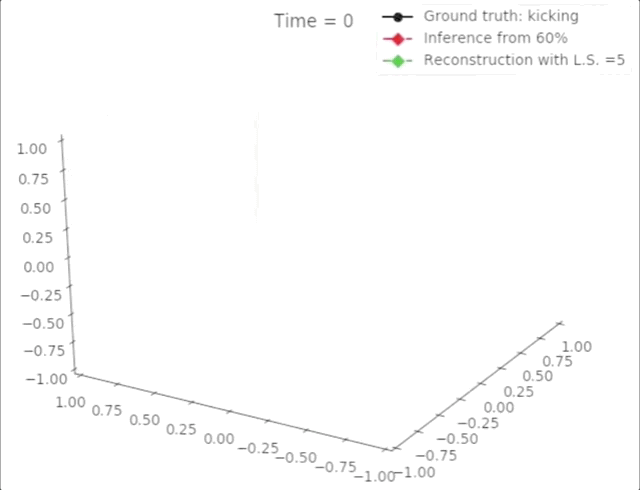 Method
Use 10 human demos to build the trajectory distribution for each movement primitive
Given n% of the trajectory data as input
Encode 69 DOF human skeleton into 5 DOF latent space
Use ProMPs to predict the rest of the trajectory
Decode the last (100 - n)% of the trajectory
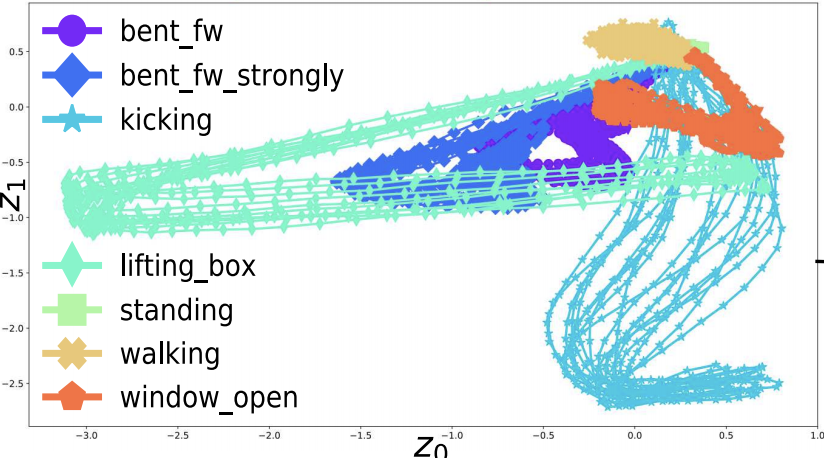 Results
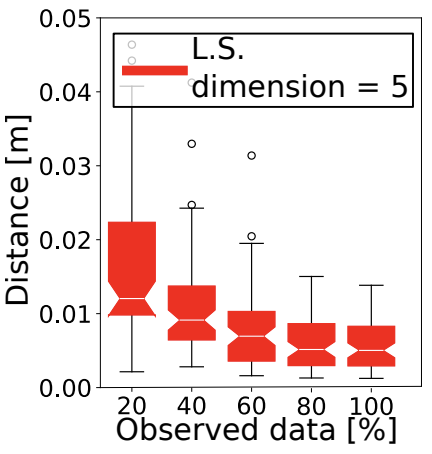 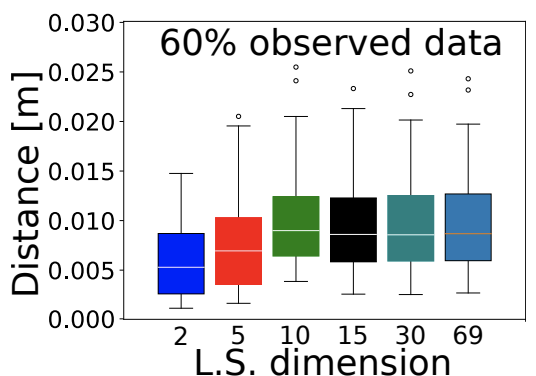 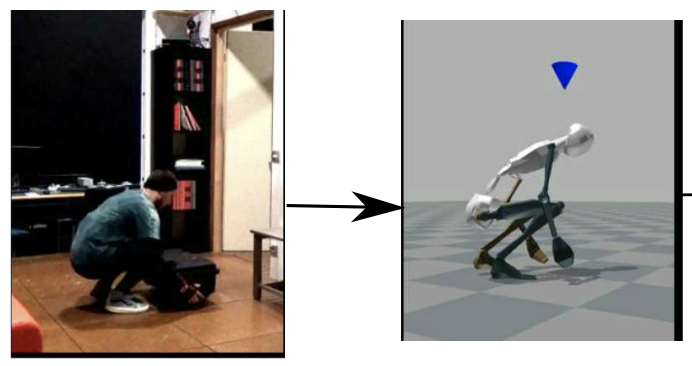 Conclusions
Pros
Handle variation in movement
Reasonable compute time
Cons
Obtaining input
Predicting combinations of MPs
Understanding human intent
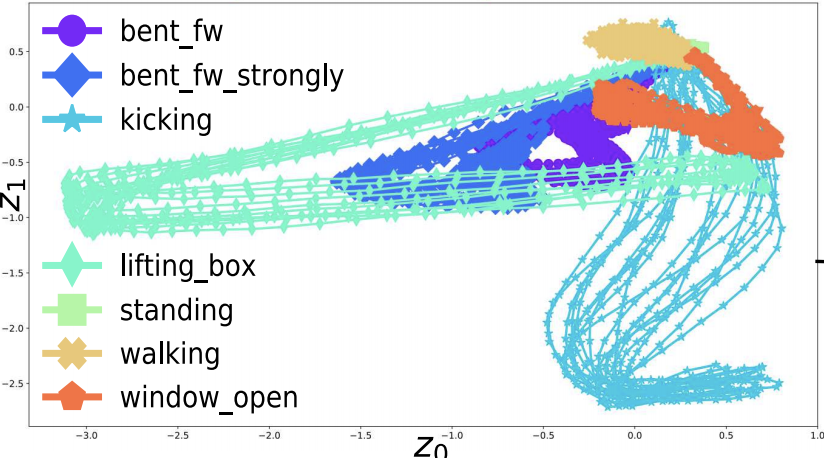 Questions?